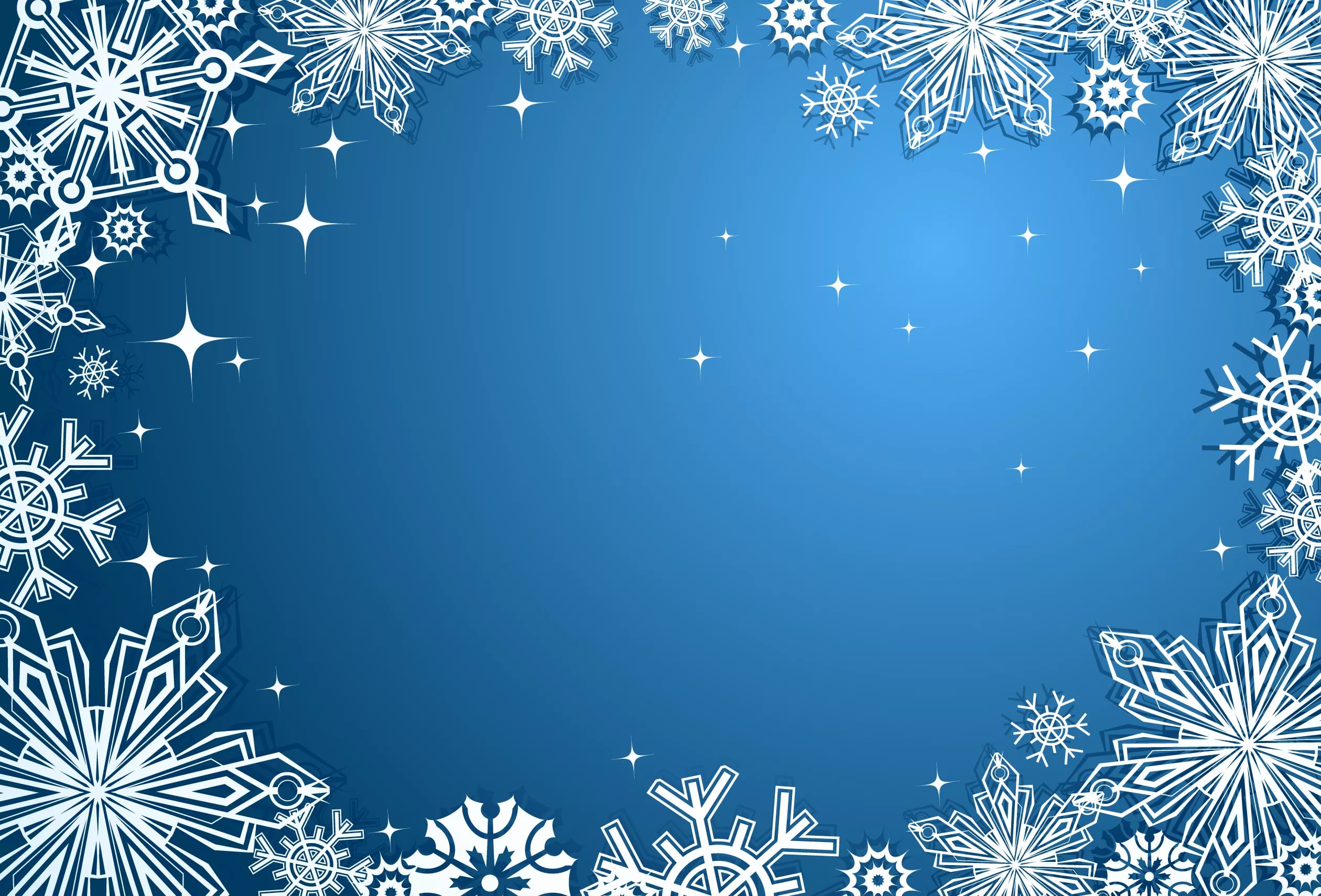 Зимушка - зима
Подготовила: Костина Н.Г. 
 Русакова Г.А.
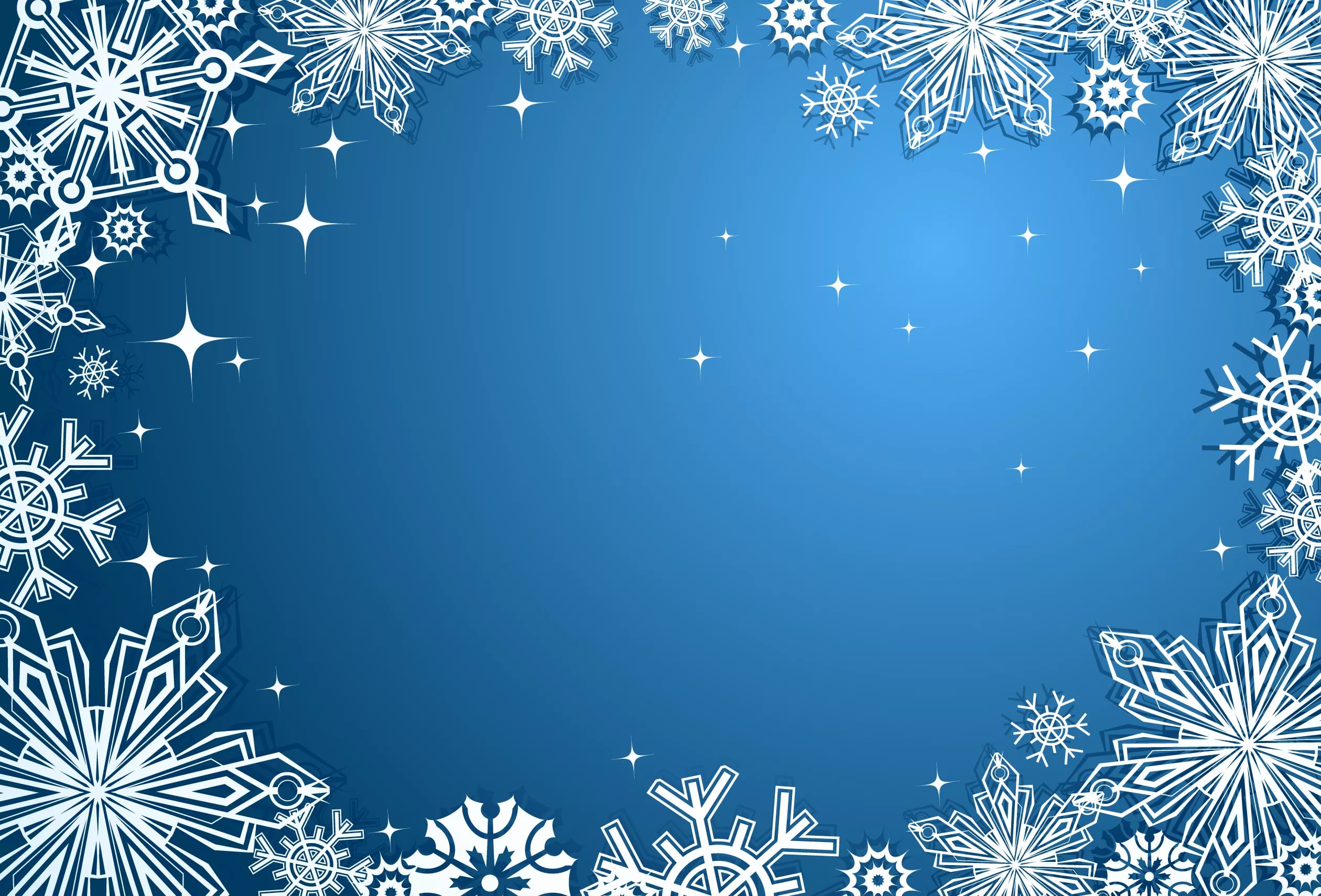 Вид проекта : 
 познавательно-исследовательский, творческо-информационный.
Сроки реализации:
Краткосрочный: 2 недели
Участники проекта:
 дети, воспитатели, помощник воспитателя,  родители воспитанников.
Проектная идея:
Конкретизировать представление детей о зиме, как о времени года и диких животных.
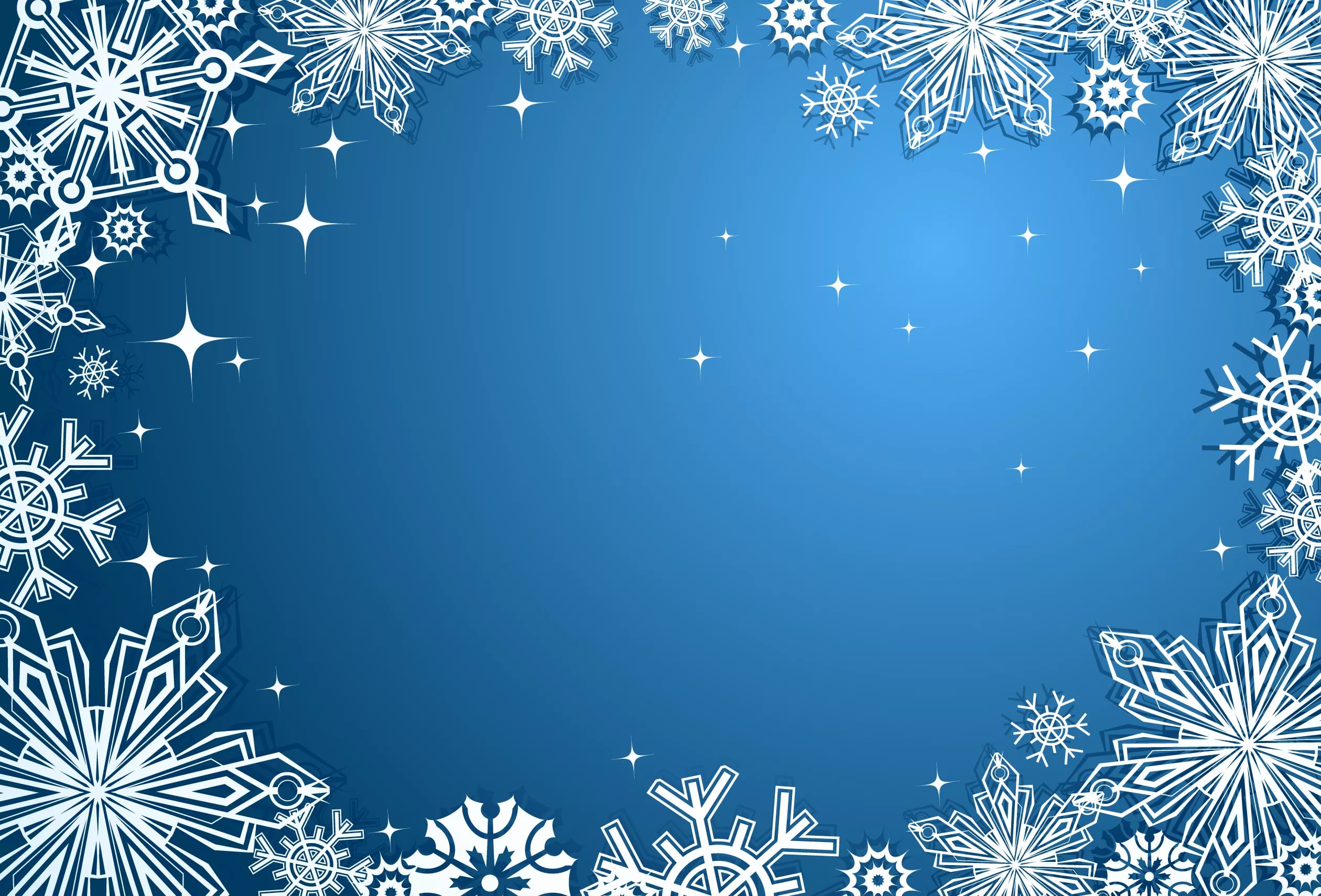 Актуальность 
Дети 21 века очень любознательные и активные, но большая часть интереса приходится на общение с технологиями икт. Они не замечают красоты природы и происходящих с нею перемен. 
Данный проект будет способствовать формированию знаний детей об окружающей природе и ее явлениями. Также знакомить с обитателями нашего края и их условиями жизни. С помощью тематических бесед, чтения художественной литературы, рассматривания иллюстраций и ознакомительных презентаций, творческих работ и т.д. смогут больше узнать о зиме и лесных животных. Важно заложить фундамент и понимание того, что природа зависит от общения с человеком и его к ней отношения, а также умения ей помогать и трепетно относиться.
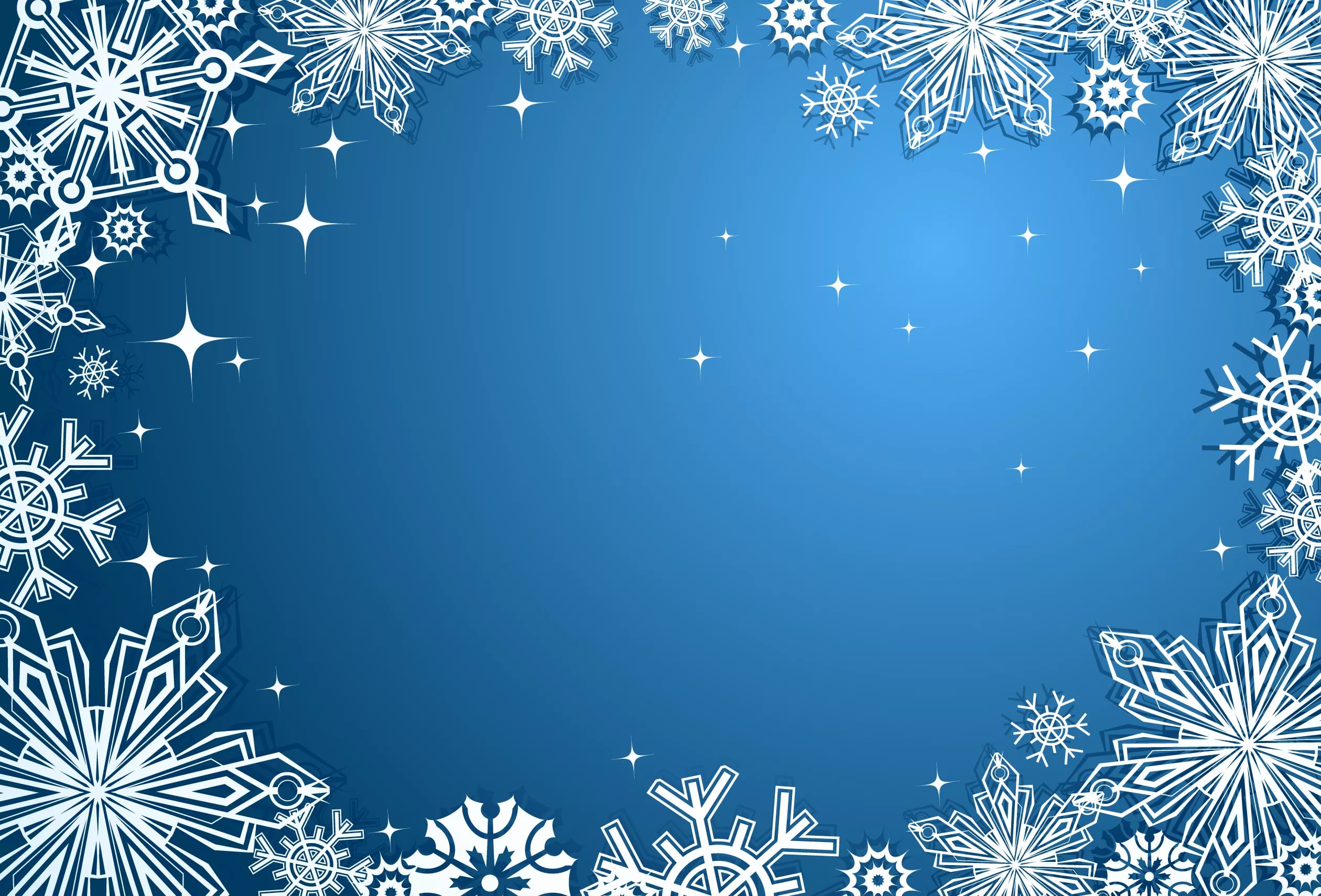 ЦЕЛЬ ПРОЕКТА:Дать знания о живой и неживой природе зимой, о диких животных их среде обитания. Воспитывать любовь к природе родного края, диким животным, бережное, доброжелательное отношение.
Задачи проекта:
 
Расширять представления о зимних природных явлениях через познавательно-исследовательскую деятельность.
Знакомить с явлениями неживой природы (морозы, сильные ветры, идет снег, метут метели, замерзли водоёмы),  свойствами снега  (белый, хрустящий, рассыпчатый, холодный, пушистый, липкий).
Уточнять и расширять об образе жизни диких животных зимой (заяц, лиса, волк, медведь и белка). Расширять представления о разнообразии птиц (снегири, синицы, воробьи), способах добывания пищи, приспособлении к зимним условиям жизни.
 Создавать условия для выявления свойств и качеств снега и льда. Познакомить с процессом превращения воды в лёд, льда и снега в воду.
Учить устанавливать связи между живой и неживой природой (погода – состояние воды, снега; время года – состояние растений), анализировать, делать выводы.
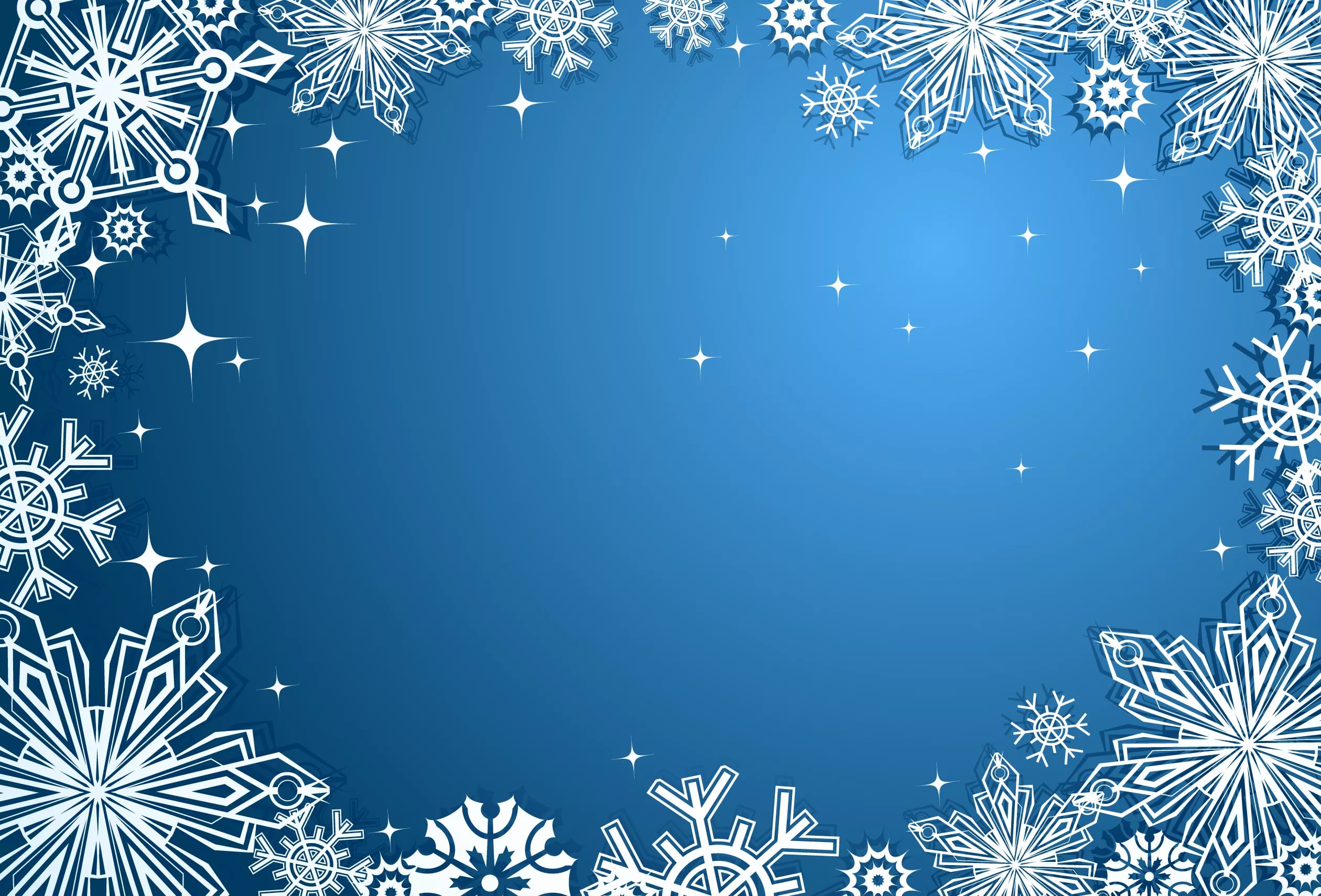 Развить любознательность, познавательные интересы, внимание, память, речь, наблюдательность, желание ухаживать за животными и растениями, экологическую воспитанность дошкольников.
Развивать  коммуникативные навыки, память, внимание
 Формировать реалистические представления о природе, умение устанавливать связь между поведением птиц и животных и изменениями в природе.
Вызывать положительнее эмоции, чувства восхищения природой. 
 Воспитывать заботливое отношение ко всему живому, интерес к растительному и животному миру.
Вызвать желание помочь нашим крылатым друзьям в зимнюю бескормицу, научить детей правильно их подкармливать.
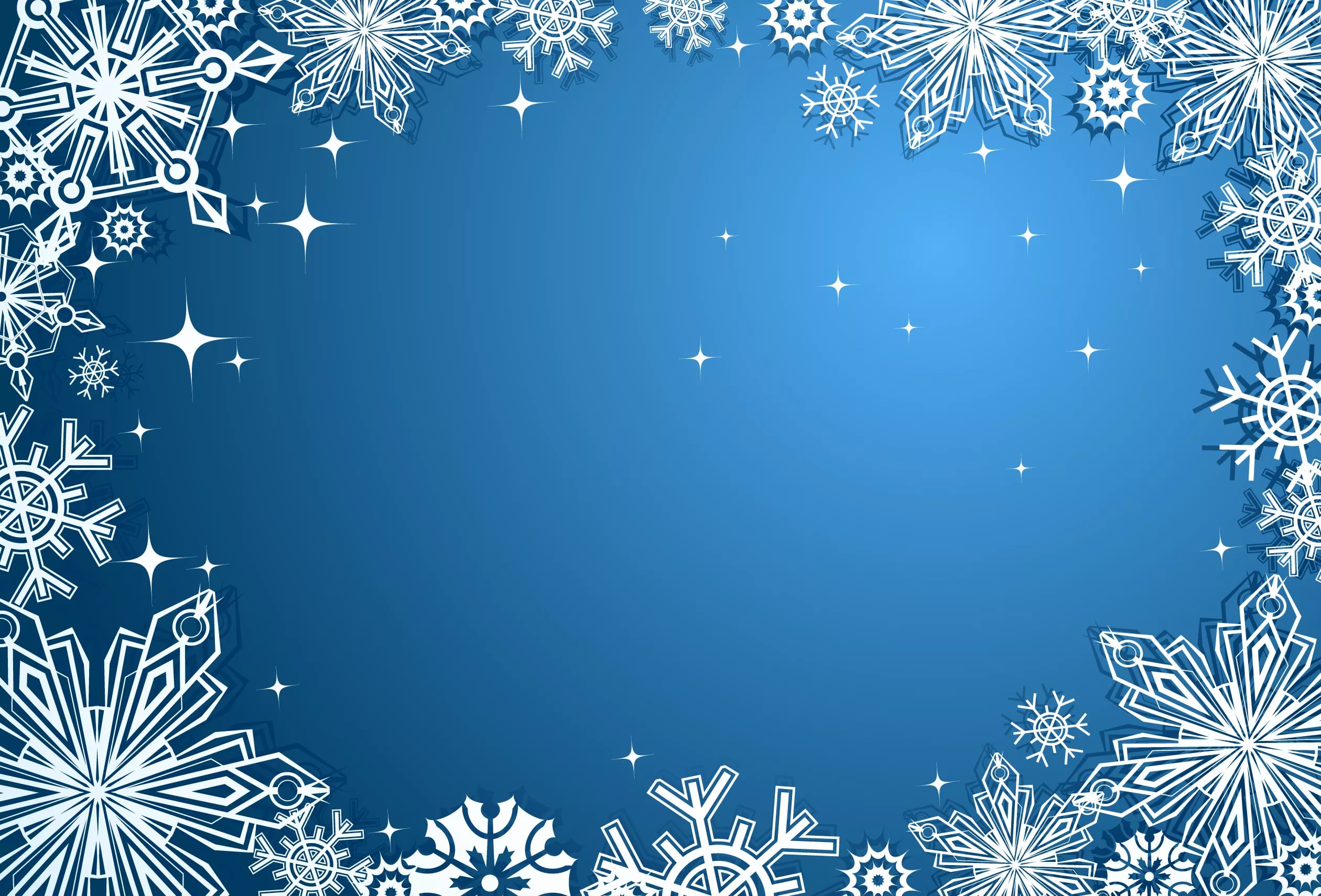 Ожидаемый результат:
 
По окончанию проекта дети смогут:
Устанавливать зависимость жизни растений и животных от изменений в природе.
Осознанно правильно относиться к растениям и животным.
Расширить знания о природе зимой, укрепить исследовательский интерес к природе.
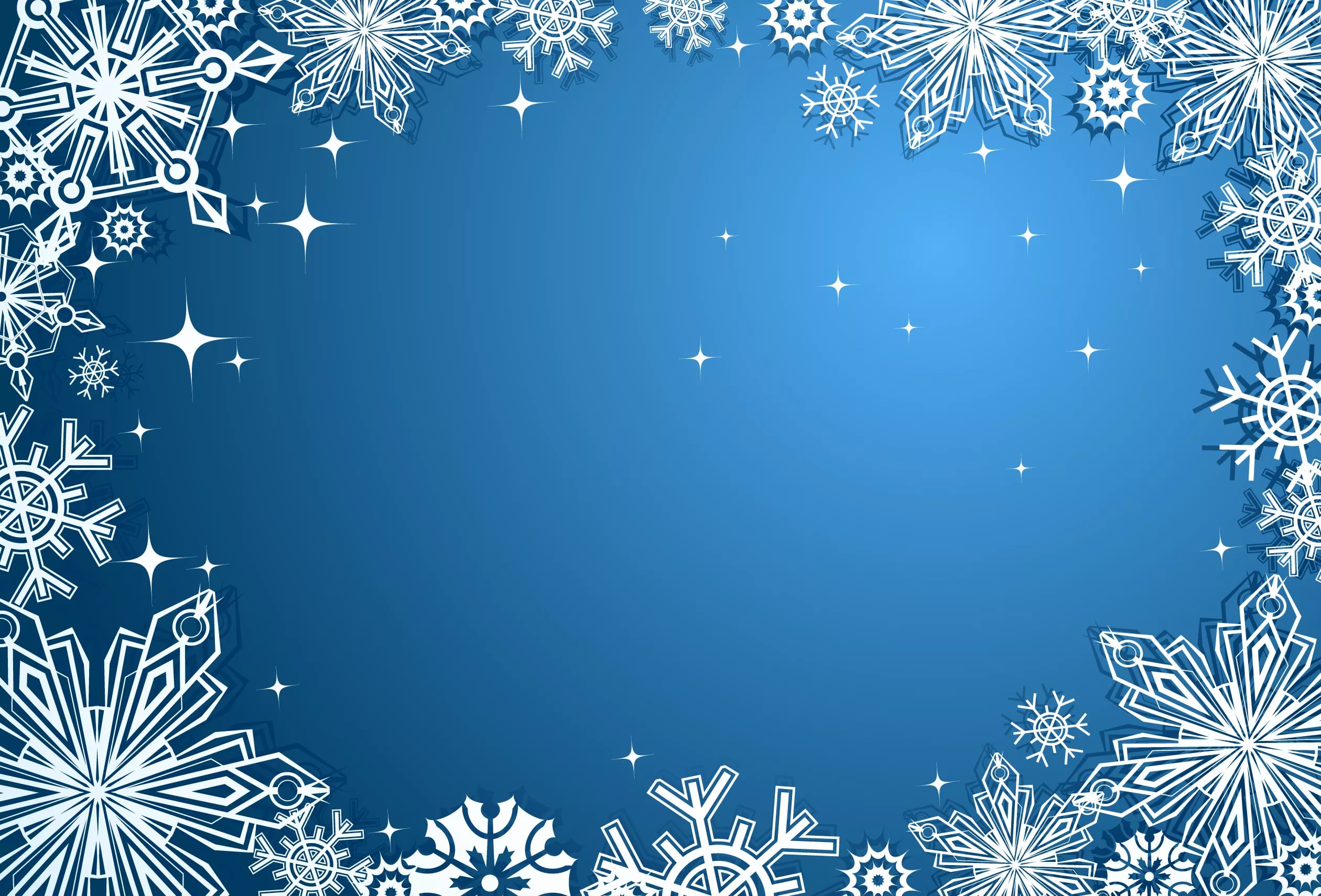 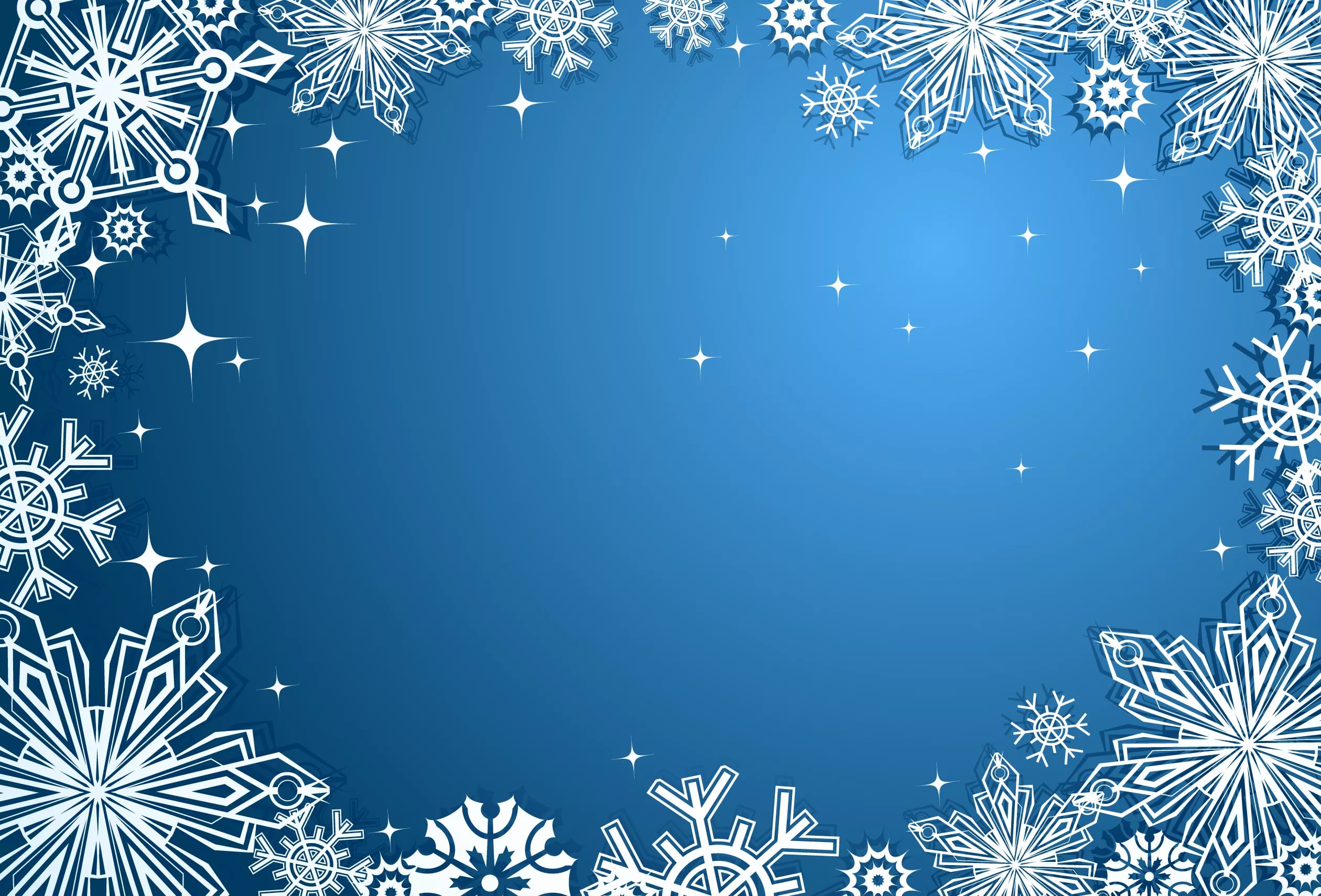 Формы реализации проекта:

НОД.
Беседы.
Наблюдения.
Досуговая  деятельность.
Игровая деятельность.
Исследовательская деятельность.
Продуктивная деятельность детей. 
Чтение художественной литературы.
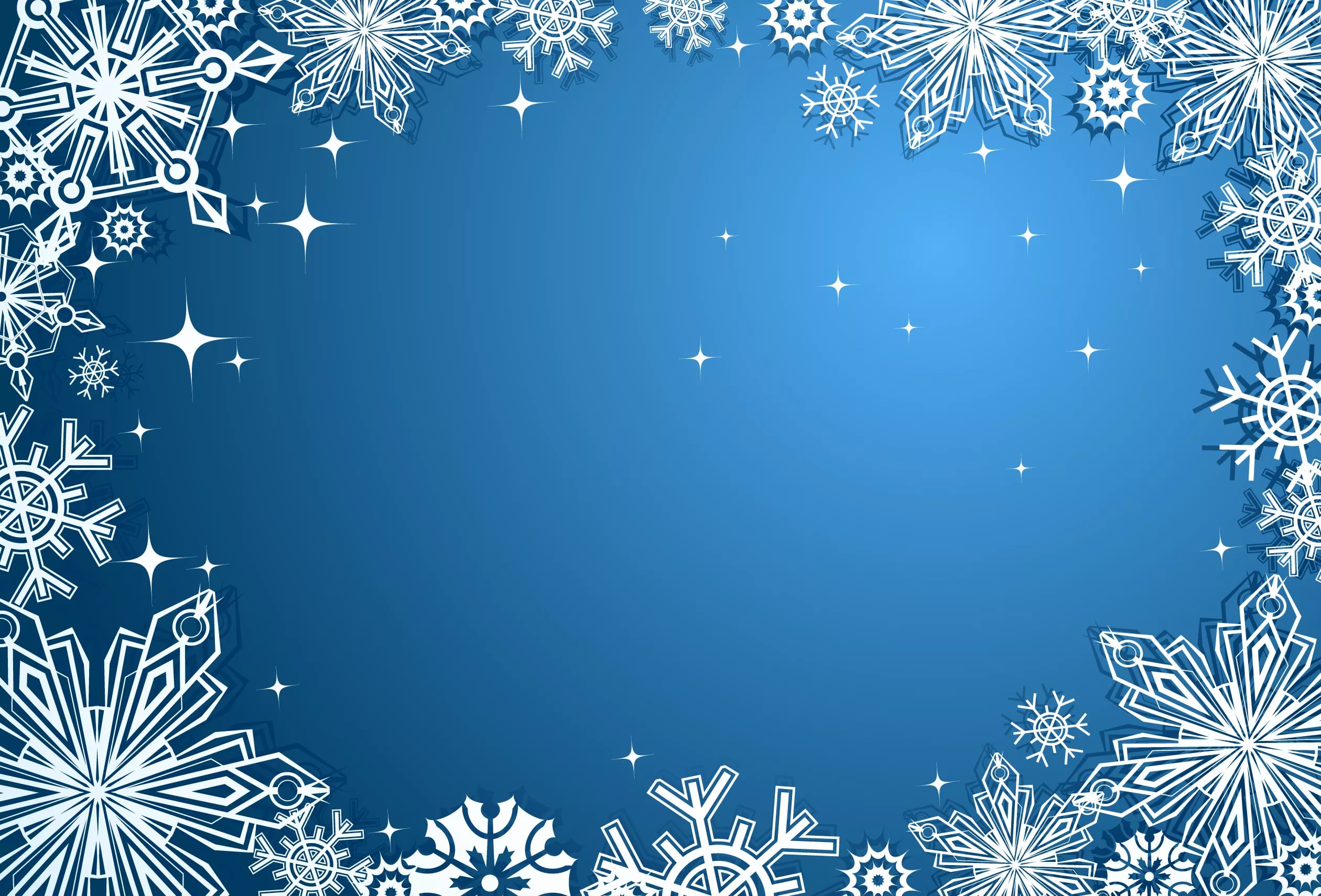 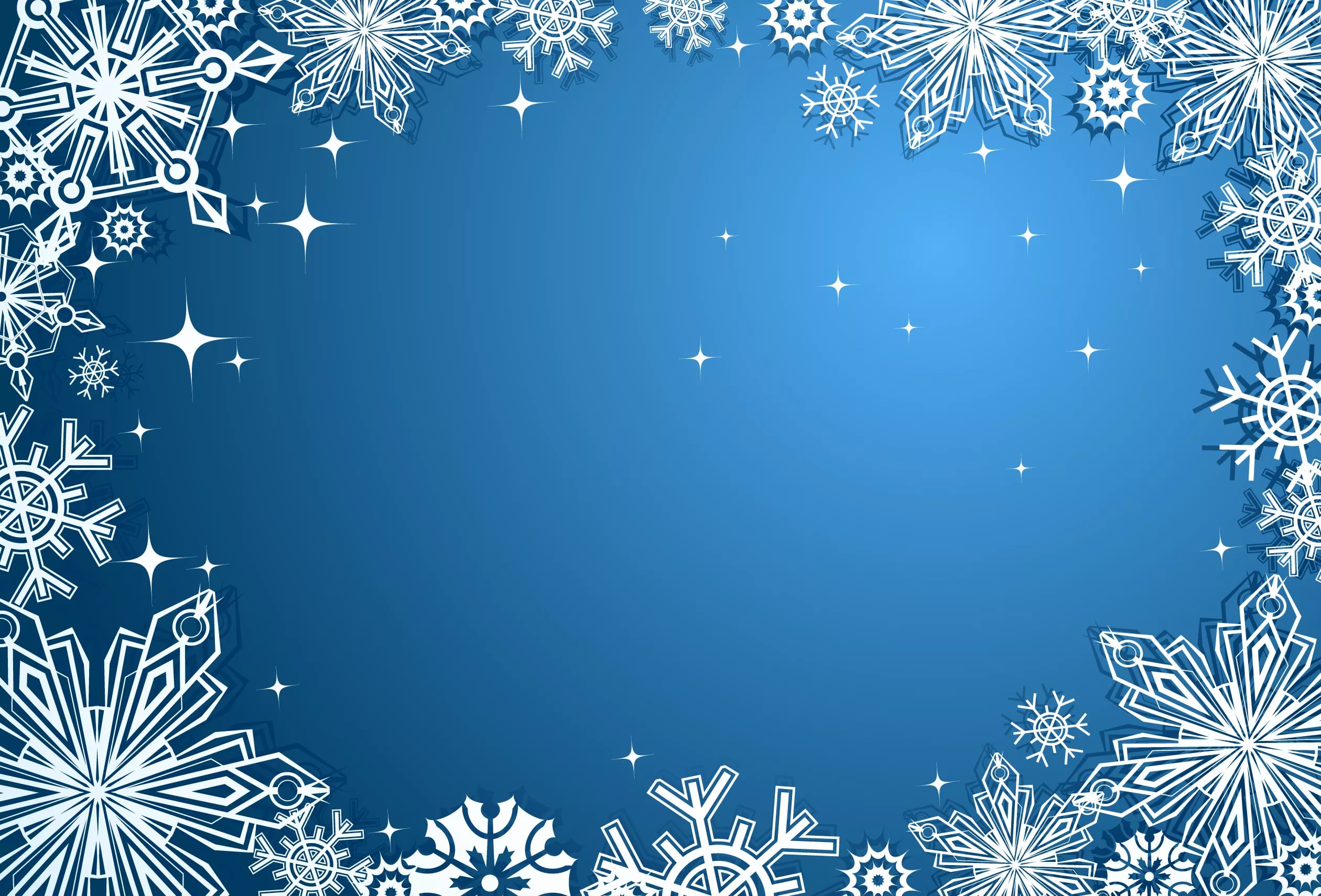 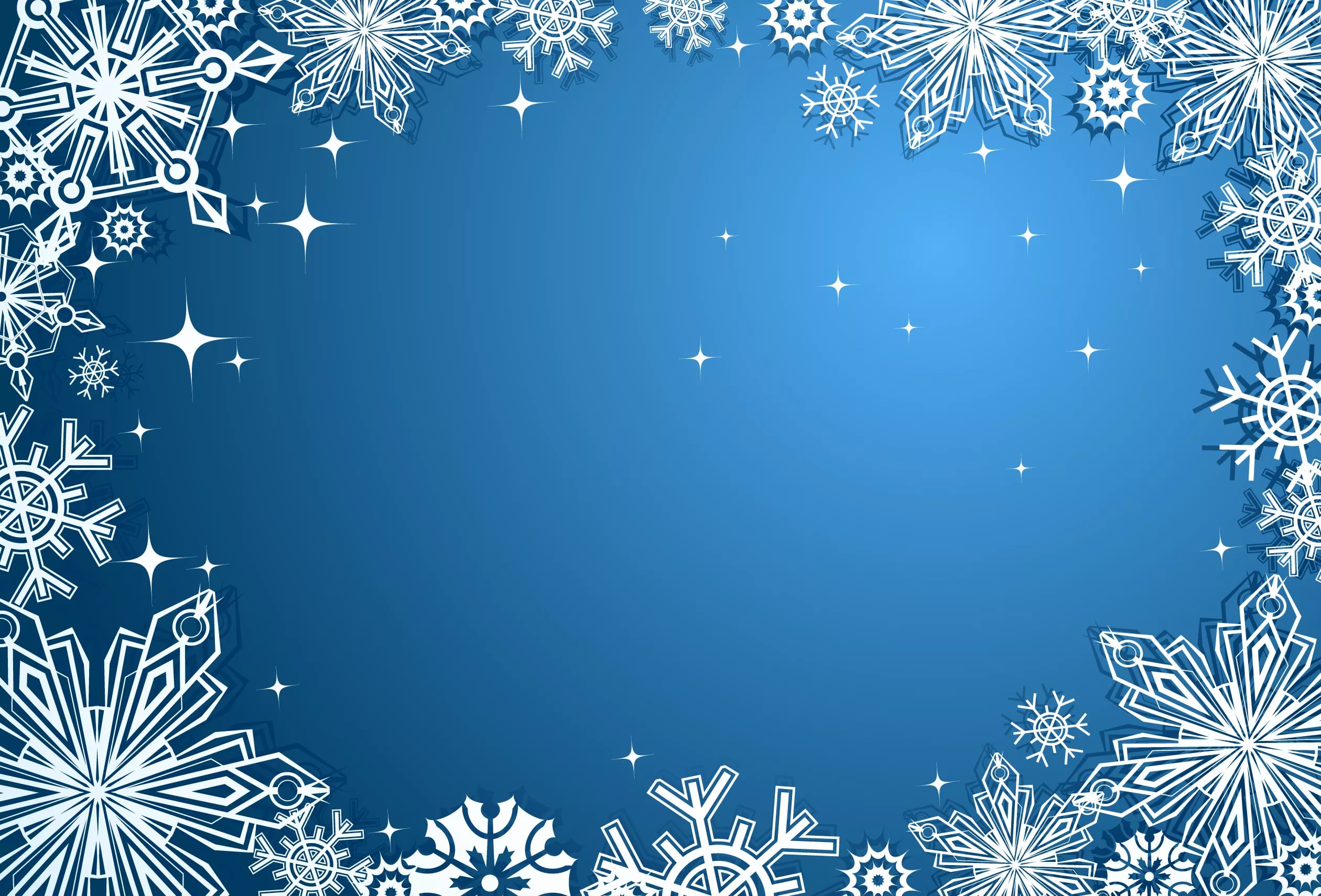 Много веселых забав у детворы зимой – катание на санках. Лыжах и коньках. В дни оттепелей ребята строят снежные крепости, лепят снеговиков.